Red Rock Northern
Granite Creek
Summit
Red Rock
Refinery
Centennial Mills
Plastic Pellet Transfer
Summit Cement
G.C.
Freight
Champion Mine
Team Track
Interchange
Prairie Co-Op
Scrap
Wagner & Son
Lumber
1
2
Red Rock Yard
3
4
5
Shop
Yard Office
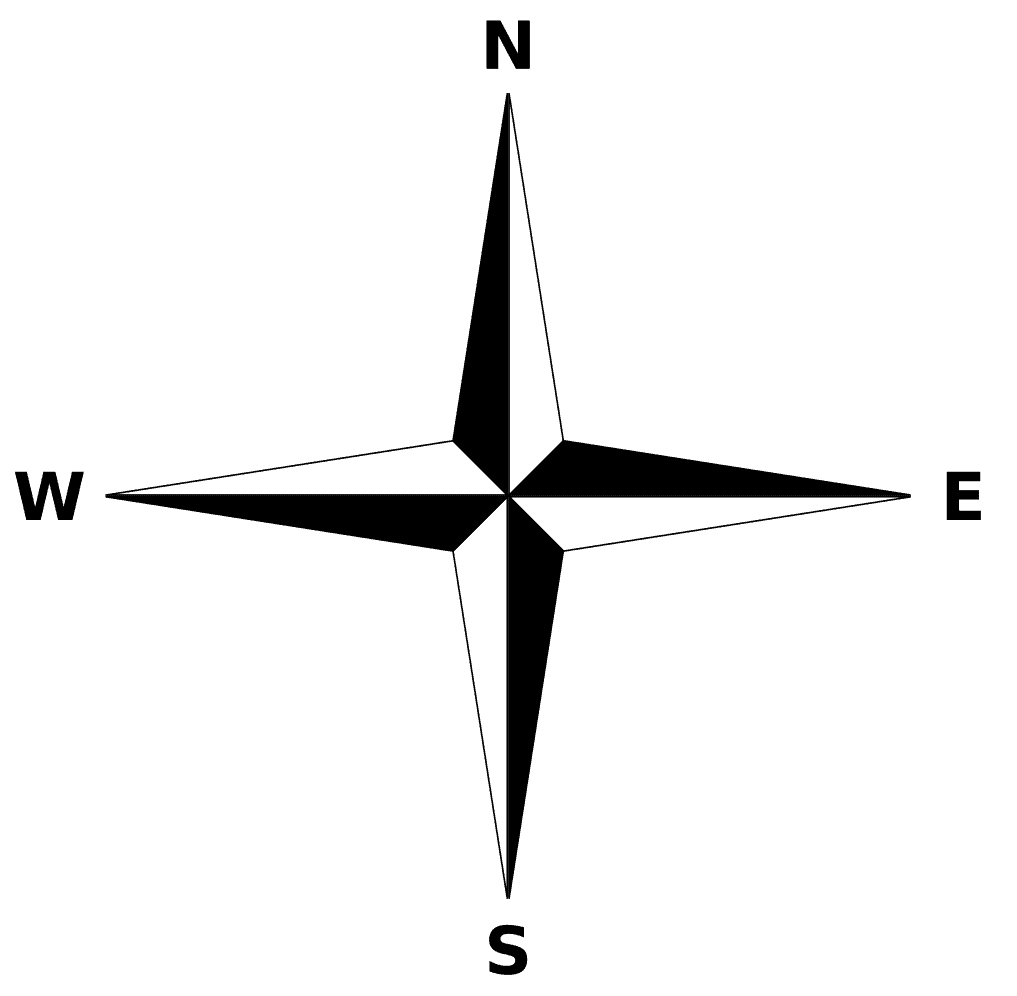